On the Recognition of Fan-Planar and Maximal Outer-Fan-Planar Graphs
M. A. Bekos, S. Cornelsen, L. Grilli,
S.-H. Hong, M. Kaufmann
Fan-Planar (FP) drawings
introduced by Kaufmann and Ueckerdt, 2014 

 simple drawings

 crossings are allowed, but only
 in the form of fan-crossings
Fan-Planar (FP) drawings
fan-crossing
if an edge e is crossed by two or more edges e1, …, en

e1, …, en must share a common vertex (the apex of the fan)
Forbidden crossing pattern I
a drawing is fan-planar iff it does not contain …
… an edge crossed by two independent edges
Forbidden crossing pattern II
a drawing is fan-planar iff it does not contain …
… an edge e crossed by two edges having their
common end-point on different sides of e
NOT IMPORTANT for our purposes
Outer-Fan-Planar (OFP) drawings
OFP drawing: FP drawing + all vertices on the outer-face
outer edge
inner edge
“mixed” edge
in part inner and
in part outer
Maximal OFP drawings
maximal OFP drawing: OFP drawing s.t. no two disjoint vertices can be connected with a curve without violating OFP
OFP drawing that is not maximal OFP
Maximal OFP drawings
maximal OFP drawing: OFP drawing s.t. no two disjoint vertices can be connected with a curve without violating OFP
maximal OFP drawing
FP graphs and OFP graphs
FP  graph: a graph that admits an FP drawing
at most 5n – 10 edges, tight bound [Kaufmann and Ueckerdt, 2014] 

OFP graph: a graph that admits an OFP drawing
P  FP   (P  planar)
OFP  FP
P  OFP
Maximal OFP graphs
maximal OFP graph: OFP graph that admits a maximal OFP drawing
Maximal OFP graphs
maximal OFP graph: OFP graph that admits a maximal OFP drawing

CORRECT
maximal OFP graph: OFP graph s.t. the addition of any edge makes it no longer OFP
any of its embedding is either maximal OFP or is not OFP
Maximal OFP  2-connectivity
cut-vertex
Maximal OFP  2-connectivity
cut-vertex
Maximal OFP  2-connectivity
cut-vertex
Maximal OFP  2-connectivity
cut-vertex
Maximal OFP  Hamiltonicity
a maximal OFP drawing  of a maximal OFP graph G
Maximal OFP  Hamiltonicity
a maximal OFP drawing  of a maximal OFP graph G
Maximal OFP  Hamiltonicity
vi+1
vi
Maximal OFP circular drawings
C
Maximal OFP circular drawings
C
Our Results
recognition of maximal OFP graphs + computation of a maximal OFP embedding in the positive case
3-connected graphs: linear time algorithm
2-connected graphs: polynomial time algorithm based on SPQR-tree

NP-hard proof for the fan-planarity testing problem in the fixed rotation system setting
recognition of maximal OFP graphs3-connected case
Outer, 2-hop and long edges
once fixed the embedding (cyclic ordering) … three kinds of edges
v3
outer edge
long edge
v2
v4
v1
v5
2-hop edge
v8
v6
v7
Complete 2-Hop (C2H) graphs
C2H graph: a cycle C of n  4 vertices + all 2-hop edges
cycle C induces a cyclic ordering of the vertices
v3
v4
v2
v5
3-connected
Hamiltonian
4-regular for n  5
2n edges
v6
v1
v10
v7
v8
v9
Complete 2-Hop (C2H) graphs
different embeddings (drawings) of a same C2H graph
v2
v4
v3
v4
v10
v3
v2
v5
v5
v1
v6
v1
C1
C2
v9
v7
v10
v7
v6
v8
v8
v9
C1 is not OFP
C2 is maximal OFP
C2H embeddings with long edges
: any drawing of a C2H graph with a long edge
 is not OFP
vj
vj-1
vj+1
maximal OFP 
consecutive vertices on the
boundary of  are adjacent
(vi, vj) a long edge
vi+1
vi-1
vi
C2H embeddings with long edges
: any drawing of a C2H graph with a long edge
 is not OFP
vj
vj-1
vj+1
3-connectivity and absence of inner vertices 
  edge (vi+1, vj+1)
vi+1
vi-1
vi
C2H embeddings with long edges
: any drawing of a C2H graph with a long edge
 is not OFP
vj
vj-1
vj+1
3-connectivity and absence of inner vertices 
  edge (vi-1, vj-1)
vi+1
vi-1
vi
C2H embeddings with long edges
: any drawing of a C2H graph with a long edge
 is not FP
vj
vj-1
vj+1
3-connectivity and absence of inner vertices 
  edge (vi-1, vj-1)
vi+1
vi-1
vi
 embeddings with long edges are not FP
since embeddings without long edges are maximal OFP
 C2H graphs are maximal OFP
C2H graphs are maximal OFP graphs
G: a C2H graph
any embedding of G with long edges is not maximal OFP
all the others are maximal OFP
	 C2H graphs  maximal OFP graphs
Hamiltonian
2-connected maximal OFP
3-connected maximal OFP
LED graphs
Long Edge Decomposable graphs
n  6
C2H graphs
n  4
3-cycles
n = 3
maximal OFP recognition for 3-connected graphs, algorithm structure
graph G
3-connected, n ≥ 3 vertices
n = 3
n ≥ 4
No
is G a C2H?
any embedding
 long edge(s)
is G
LED-decomposable?
Yes
Yes
Yes/No
output
Recognition of C2H graphs
C2H graphs for n = 4, 5, 6
C2Hn
is a Kn?
n
#OFP embeddings
3
all cyclic orderings
4
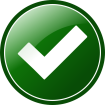 12
all cyclic orderings
5
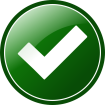 4
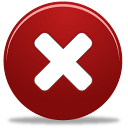 6
C2H6 is easy to recognize
G6 is 4-regular
(deg(v) = 4   v of G6)

G6  C2H6
() trivial
() G6 is 4-regular
C2H6 is easy to recognize
G6 is 4-regular
(deg(v) = 4   v of G6)

G6  C2H6
() trivial
() G6 is 4-regular  G6 is a clique minus three pairwise disjoint edges: (u,v), (w,z), (x,y) …
K6
w
v
u
x
z
y
C2H6 is easy to recognize
G6 is 4-regular
(deg(v) = 4   v of G6)

G6  C2H6
() trivial
() G6 is 4-regular  G6 is a clique minus three pairwise disjoint edges: (u,v), (w,z), (x,y) …
G6
w
v
u
x
z
y
C2H6 is easy to recognize
G6 is 4-regular
(deg(v) = 4   v of G6)

G6  C2H6
() trivial
() G6 is 4-regular  G6 is a clique minus three pairwise disjoint edges: (u,v), (w,z), (x,y) …
consider cycle u – w – x – v – z – y – u
G6
w
v
u
x
z
y
C2H6 is easy to recognize
G6 is 4-regular
(deg(v) = 4   v of G6)

G6  C2H6
() trivial
() G6 is 4-regular  G6 is a clique minus three pairwise disjoint edges: (u,v), (w,z), (x,y) …
consider cycle u – w – x – v – z – y – u
G6
G6  C2H6
w
v
w
x
u
x
u
v
z
y
y
z
C2Hn with n  7
v
Neighbors of v induce a path
remove v from C2Hn
v
w
w
u
z
From C2Hn to C2Hn-2 with n  7
merge w and w into a unique vertex w
add edge (u,z)
w
w
u
z
From C2Hn to C2Hn-2 with n  7
the result is a C2H graph of n – 2 vertices
w
u
z
note: there exists exactly 1 OFP embedding
algorithmRecognitionC2H()
Input: a 3-connected graph G, with n  4 vertices
Output: TRUE iff G  C2Hn

if (n  5)
   return whether G is a clique;
if (n == 6)
   return whether G is 4-regular;
if (n  7 and G is 4-regular) {
   pick any vertex v of G; //let u-w-w-z be the path induced by its neighbors
   merge neighbors w and w;
   add edge (u,z); //let Gn-2 be the resulting graph
   return algorithmRecognitionC2H(Gn-2);
}
algorithmRecognitionC2H()
Input: a 3-connected graph G, with n  4 vertices
Output: TRUE iff G  C2Hn

if (n  5)
   return whether G is a clique;
if (n == 6)
   return whether G is 4-regular;
if (n  7 and G is 4-regular) {
   pick any vertex v of G; //let u-w-w-z be the path induced by its neighbors
   merge neighbors w and w;
   add edge (u,z); //let Gn-2 be the resulting graph
   return algorithmRecognitionC2H(Gn-2);
}
algorithmRecognitionC2H()
Input: a 3-connected graph G, with n  4 vertices
Output: TRUE iff G  C2Hn

if (n  5)
   return whether G is a clique;
if (n == 6)
   return whether G is 4-regular;
if (n  7 and G is 4-regular) {
   pick any vertex v of G;
   if (neighbors u,w,w,z of v do not induce path u-w-w-z)
   return FALSE;
   merge neighbors w and w;
   add edge (u,z); //let Gn-2 be the resulting graph
   return algorithmRecognitionC2H(Gn-2);
}
maximal OFP recognition for 3-connected graphs, algorithm structure
graph G
3-connected, n ≥ 3 vertices
n = 3
n ≥ 4
DONE
No
is G a C2H?
any embedding
 long edge(s)
is G
LED-decomposable?
Yes
Yes
Yes/No
output
Recognition of LED graphs
Long Edge Decomposable graphs
Maximal OFP graphs  C2H graphs
G: a maximal OFP graph that is not C2H, with n  6 vertices
 any drawing  of G has a long edge e = (u,v)
u
v
Maximal OFP graphs  C2H graphs
 with a long edge e = (u,v)
  K4  G s.t.
vertices of K4 appear consecutively on the boundary of 
exactly one vertex w of K4 has degree 3 in G
(K4 may contain end-vertices u,v of the long edge)
u
v
Maximal OFP graphs  C2H graphs
 with a long edge e = (u,v)
  K4  G s.t.
vertices of K4 appear consecutively on the boundary of 
exactly one vertex w of K4 has degree 3 in G
(K4 may contain end-vertices u,v of the long edge)
u
y
Example 1
z
K4
w
deg(w) = 3
x
v
Maximal OFP graphs  C2H graphs
 with a long edge e = (u,v)
  K4  G s.t.
vertices of K4 appear consecutively on the boundary of 
exactly one vertex w of K4 has degree 3 in G
(K4 may contain end-vertices u,v of the long edge)
u
Example 2
w
K4
z
deg(w) = 3
v
Long Edge Decomposition (LED)
G is a maximal OFP graph and is not C2H
			if and only if
G – {w} is maximal OFP and not C2H
 test: check whether it is possible to repeat such a removal until a triangle is obtained
Example
Long Edge Decomposition (LED)
G is a maximal OFP graph and is not C2H
			if and only if
G – {w} is OFP and not C2H
 test: check whether it is possible to repeat such a removal until a triangle is obtained
Example
w1
Long Edge Decomposition (LED)
G is a maximal OFP graph and is not C2H
			if and only if
G – {w} is OFP and not C2H
 test: check whether it is possible to repeat such a removal until a triangle is obtained
Example
Long Edge Decomposition (LED)
G is a maximal OFP graph and is not C2H
			if and only if
G – {w} is OFP and not C2H
 test: check whether it is possible to repeat such a removal until a triangle is obtained
Example
w2
Long Edge Decomposition (LED)
G is a maximal OFP graph and is not C2H
			if and only if
G – {w} is OFP and not C2H
 test: check whether it is possible to repeat such a removal until a triangle is obtained
Example
Long Edge Decomposition (LED)
G is a maximal OFP graph and is not C2H
			if and only if
G – {w} is OFP and not C2H
 test: check whether it is possible to repeat such a removal until a triangle is obtained
w3
Example
Long Edge Decomposition (LED)
G is a maximal OFP graph and is not C2H
			if and only if
G – {w} is OFP and not C2H
 test: check whether it is possible to repeat such a removal until a triangle is obtained
Example
Long Edge Decomposition (LED)
G is a maximal OFP graph and is not C2H
			if and only if
G – {w} is OFP and not C2H
 test: check whether it is possible to repeat such a removal until a triangle is obtained
w4
Example
Long Edge Decomposition (LED)
G is a maximal OFP graph and is not C2H
			if and only if
G – {w} is OFP and not C2H
 test: check whether it is possible to repeat such a removal until a triangle is obtained
Example
Long Edge Decomposition (LED)
G is a maximal OFP graph and is not C2H
			if and only if
G – {w} is OFP and not C2H
 test: check whether it is possible to repeat such a removal until a triangle is obtained
w5 = wn-3
Example
Long Edge Decomposition (LED)
G is a maximal OFP graph and is not C2H
			if and only if
G – {w} is OFP and not C2H
 test: check whether it is possible to repeat such a removal until a triangle is obtained
Example
y
x
z
Finding all maximal OFP embeddings
reinsert vertices w in reverse order, starting from a triangle x, y, z
Step 1) reinsertion of wn-3  3 embeddings
Step 2) reinsertion of wn-4  6 embeddings
Step 3) reinsertion of wn-5  4 embeddings
Step 4) reinsertion of wn-i   4 embeddings
…
Recognition of 2-connected maximal OFP graphs
Graph decomposition
G: 2-connected maximal OFP
{s,t}: separation pair
s
G
s
s
t
Gl
Gr
t
t
Graph decomposition
G: 2-connected maximal OFP
{s,t}: separation pair
s

G1, Gr: 2-connected
maximal OFP with
edge {s,t} in the outer
face
G
s
s
t
Gl
Gr
t
t
Graph decomposition
G: 2-connected maximal OFP
{s,t}: separation pair
s
   
G1, G2: 2-connected
maximal OFP with
edge {s,t} in the outer
face
G
s
s
t
Gl
Gr
t
t
Gl,Gr maximal OFP  G maximal OFP
Gr is maximal OFP
Gl is maximal OFP
s
s
t
t
Gl,Gr maximal OFP  G maximal OFP
G is NOT maximal OFP
s
t
… but edges of this kind can connect only neighbors of vertices {s,t}
NP-hardness of FP-FRS
Fan-Planarity with Fixed-Rotation System (FP-FRS)
Rotation system
rotation at a vertex: a cyclic ordering of its incident edges
rotation system: a list of rotations of all vertices
same graph and rotation system
but different sets of edge crossings
FP-FRS: problem definition
Input: a pair G, R
i.e. a graph G = (V, E) with a fixed rotation system R
Question: does G admit a fan-planar drawing that preserves rotation system R?

our result: FP-FRS is NP-hard
reduction from 3-Partition (3P)
3P: problem definition
Input: a multi-set A = {a1, a2, …, a3m} of 3m integers s.t.
	       ai = mB    ai  (B/4, B/2)   i = 1, 2, …, 3m

Question: can A be partitioned into m subsets A1, A2, …, Am, each of cardinality 3, whose elements sum to B?
3m
∑
i = 1
3P: problem definition
Input: a multi-set A = {a1, a2, …, a3m} of 3m integers s.t.
	       ai = mB    ai  (B/4, B/2)   i = 1, 2, …, 3m

Question: can A be partitioned into m subsets A1, A2, …, Am, each of cardinality 3, whose elements sum to B?

Example for m = 3 and B = 24, (B/4, B/2) = (6,12)
A = {7, 7, 7, 8, 8, 8, 8, 9, 10}
is A a Yes-instance of 3P?

Yes!
A1 = {7, 7, 10} A2 = {7, 8, 9} A3 = {8, 8, 8}
3m
∑
i = 1
Barrier gadgets
C2Hn
Barrier gadgets
fan-planarity
violation
C2Hn
π
Barrier gadgets
C2Hn
π
Barrier gadgets
C2Hn
π
Transforming 3P into FP-FRS
π1
π2
u
v
πj
πm
Transversal paths πj from u to v
π1
π2
u
v
πj
πm
Transversal paths πj from u to v
π1
π2
u
v
πj
πm
A = {7, 7, 7, 8, 8, 8, 8, 9, 10} m = 3,B = 24
K = B/2 + 1 = 13
7
7
7
8
8
8
8
9
10
v
u
A = {7, 7, 7, 8, 8, 8, 8, 9, 10} m = 3,B = 24
K = B/2 + 1 = 13
7
7
7
8
8
8
8
9
10
v
u
π1
A = {7, 7, 7, 8, 8, 8, 8, 9, 10} m = 3,B = 24
K = B/2 + 1 = 13
π3
7
7
7
8
8
8
8
9
10
v
u
π1
A = {7, 7, 7, 8, 8, 8, 8, 9, 10} m = 3,B = 24
K = B/2 + 1 = 13
π3
7
7
7
8
8
8
8
9
10
v
u
π1
we assign to each path (3m – 3)K + B
A = {7, 7, 7, 8, 8, 8, 8, 9, 10} m = 3,B = 24
K = B/2 + 1 = 13
every path passes through exactly 3 central cells
π1
7
7
7
8
8
8
8
9
10
v
u
π2
π3
π1   A1 = {7,7,10}
π2   A2 = {7,8,9}
π3   A3 = {8,8,8}
Conclusion and open problems
algorithm for the recognition of maximal OFP graphs and for computing maximal OFP embeddings in the positive case
3-connected case
2-connected case

NP-hardness of FP-FRS

what about the recognition of maximal OFP graphs?
The End